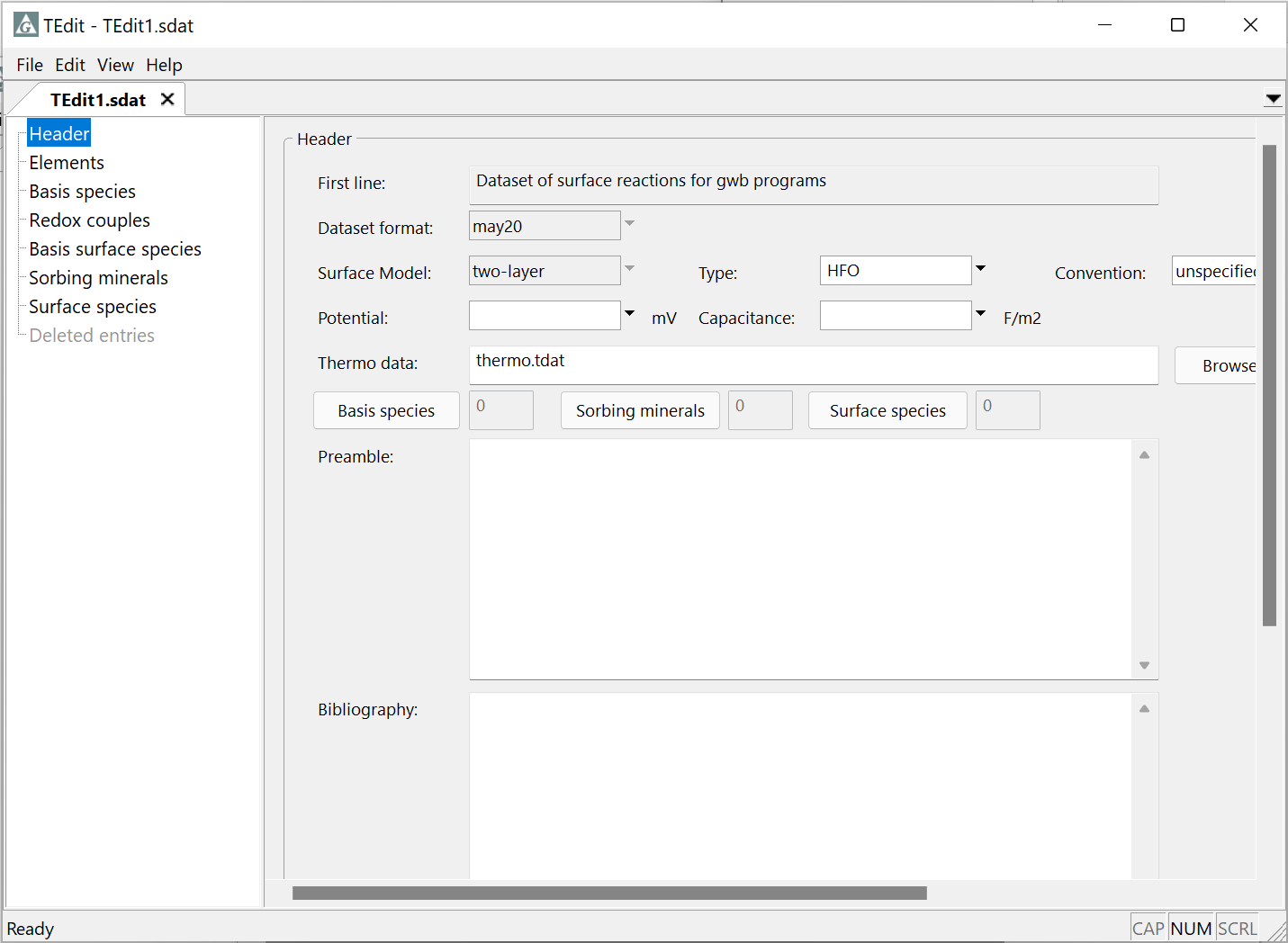 Two-layer datasets
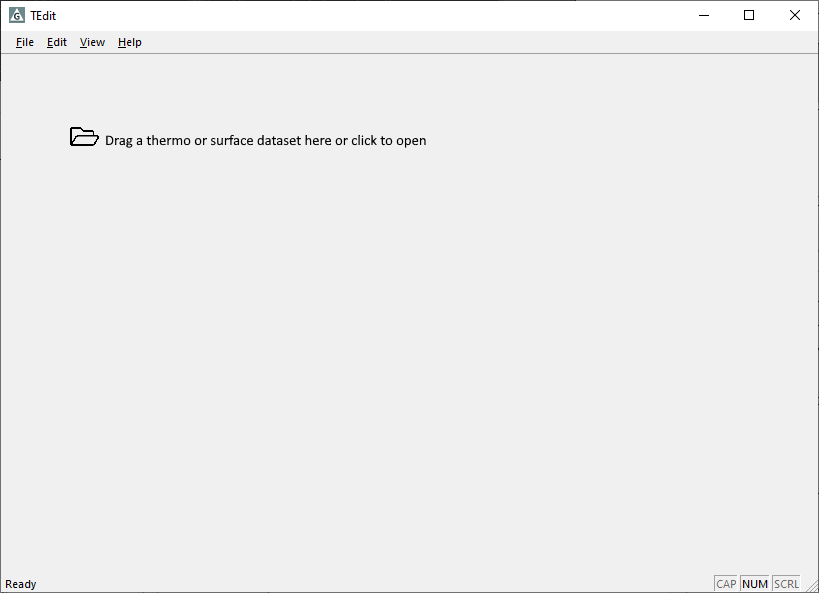 File  New  Sorbing Surfaces…
Select two-layer
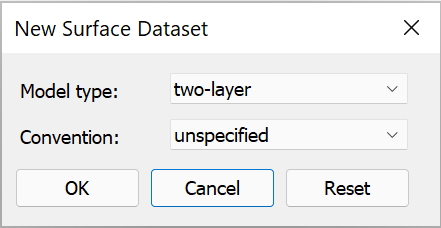 Choose a convention for polydentate complexation, if desired
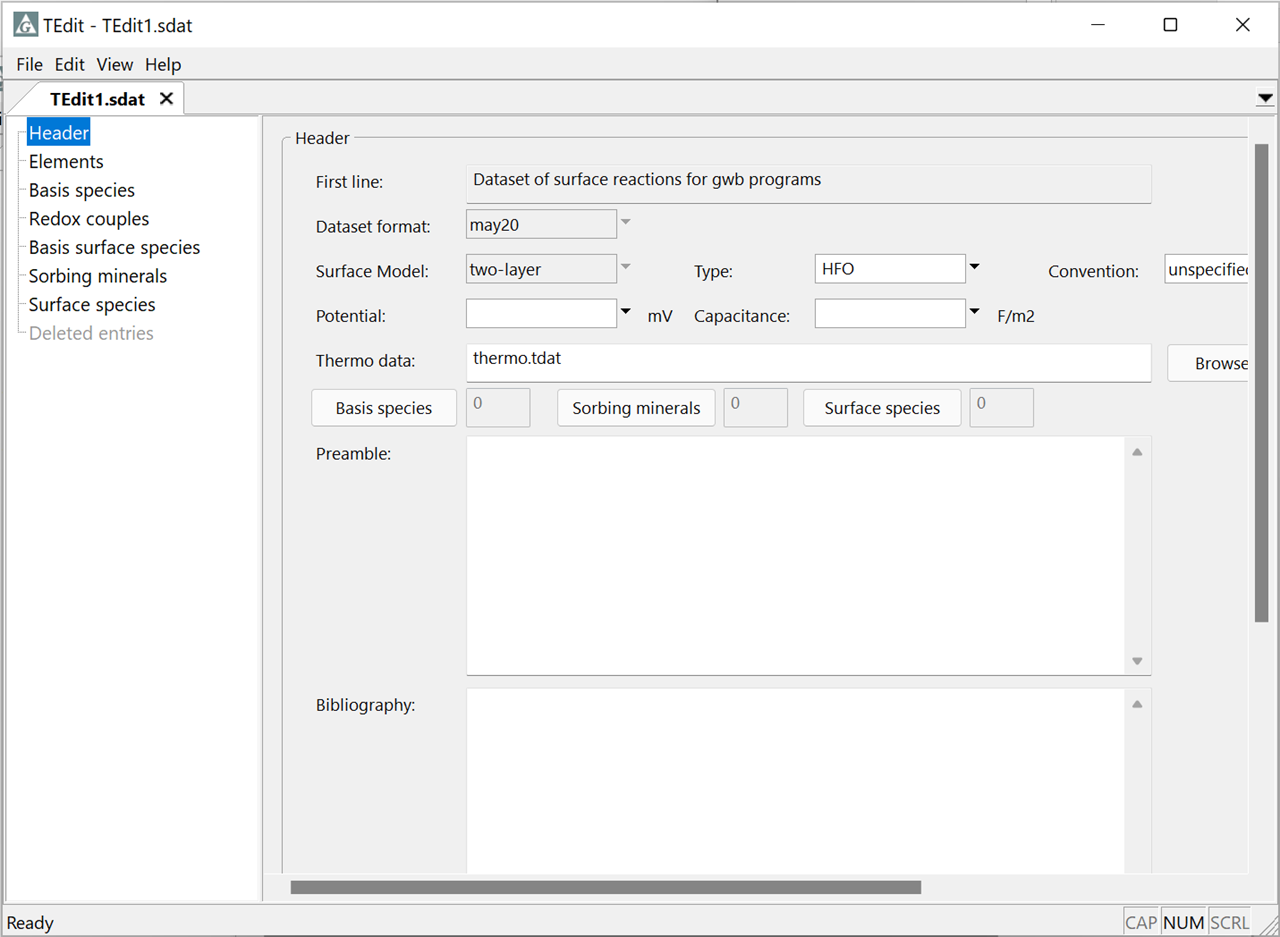 Enter a unique identifier for the sorbing surface
You can optionally set a constant potential or capacitance value
Aqueous species are drawn from this thermo dataset to create surface reactions
Two-layer datasets must have one or more sorbing sites – the Basis surface species
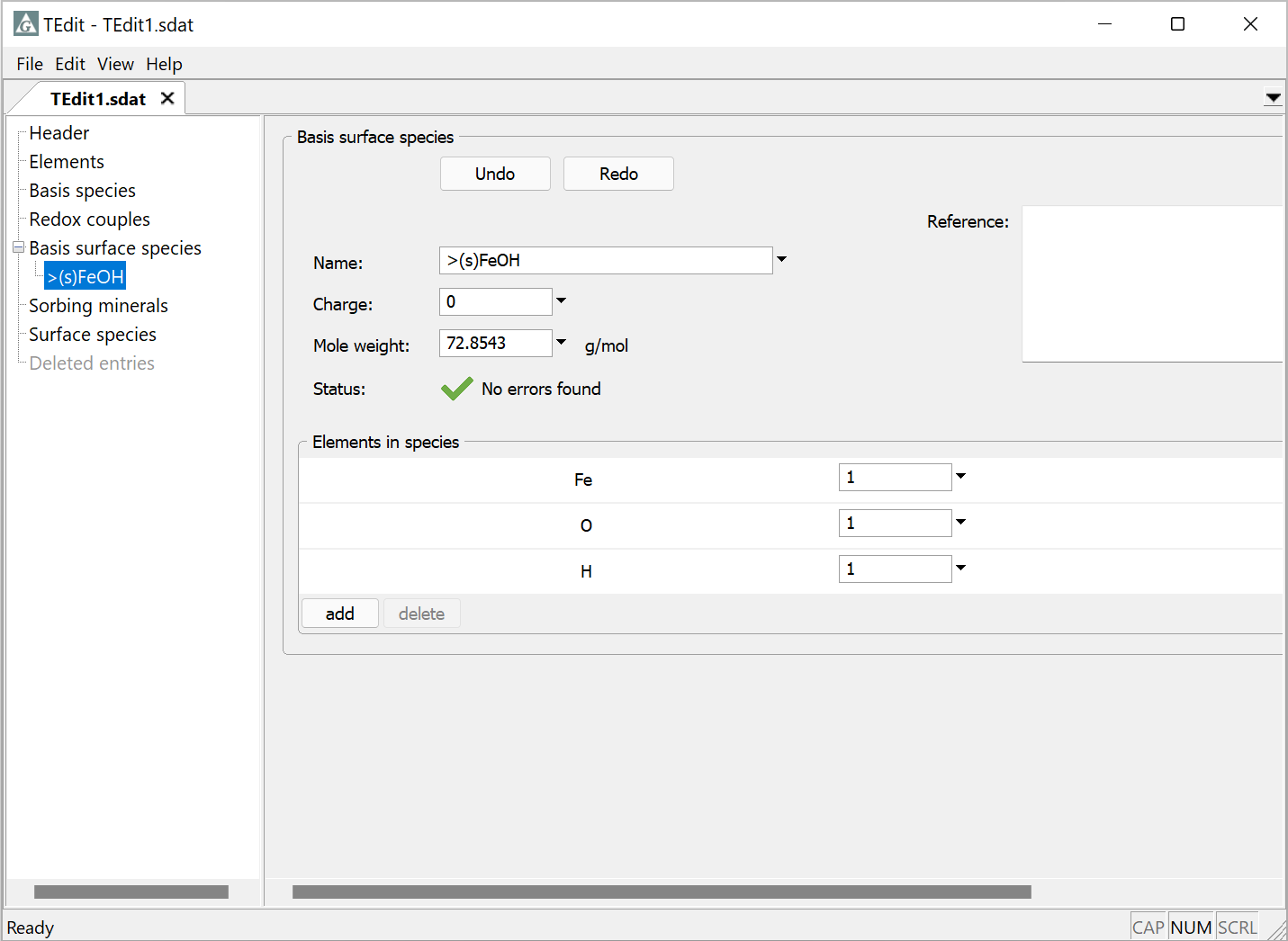 Uncomplexed strong site
Right-click → Add
Compose new Basis surface species >(s)FeOH from elements: add Fe, O, H
Associate surface sites with minerals from a thermo dataset and set their site density
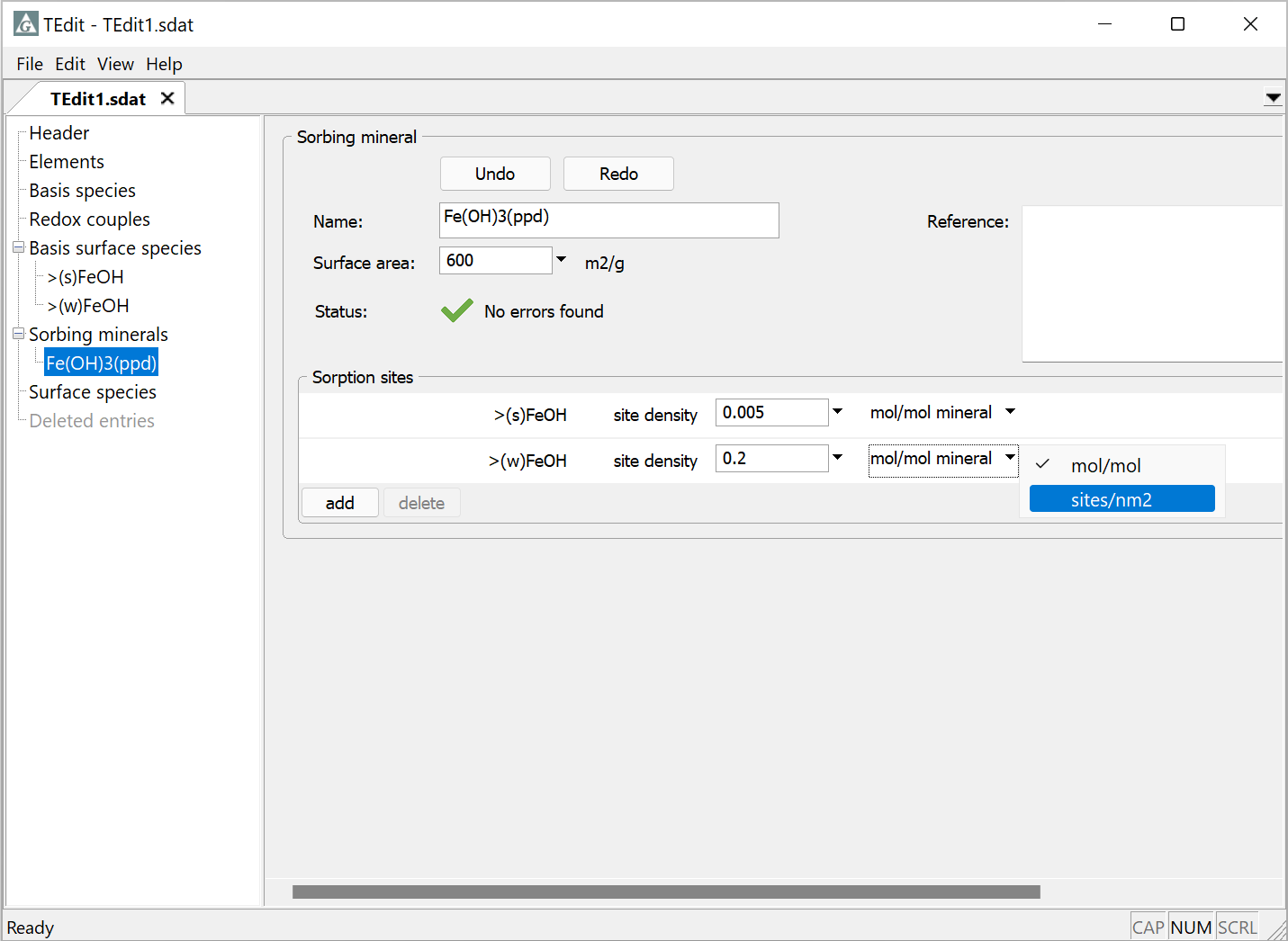 Fe(OH)3(ppd) selected from list of minerals in thermo dataset
Asp
Right-click → Add
Each sorbing mineral can contain one or more of the sorbing sites (the surface basis species)
Enter site density in moles/mole mineral or sites/nm2
Add surface protonation, deprotonation, and complexation reactions
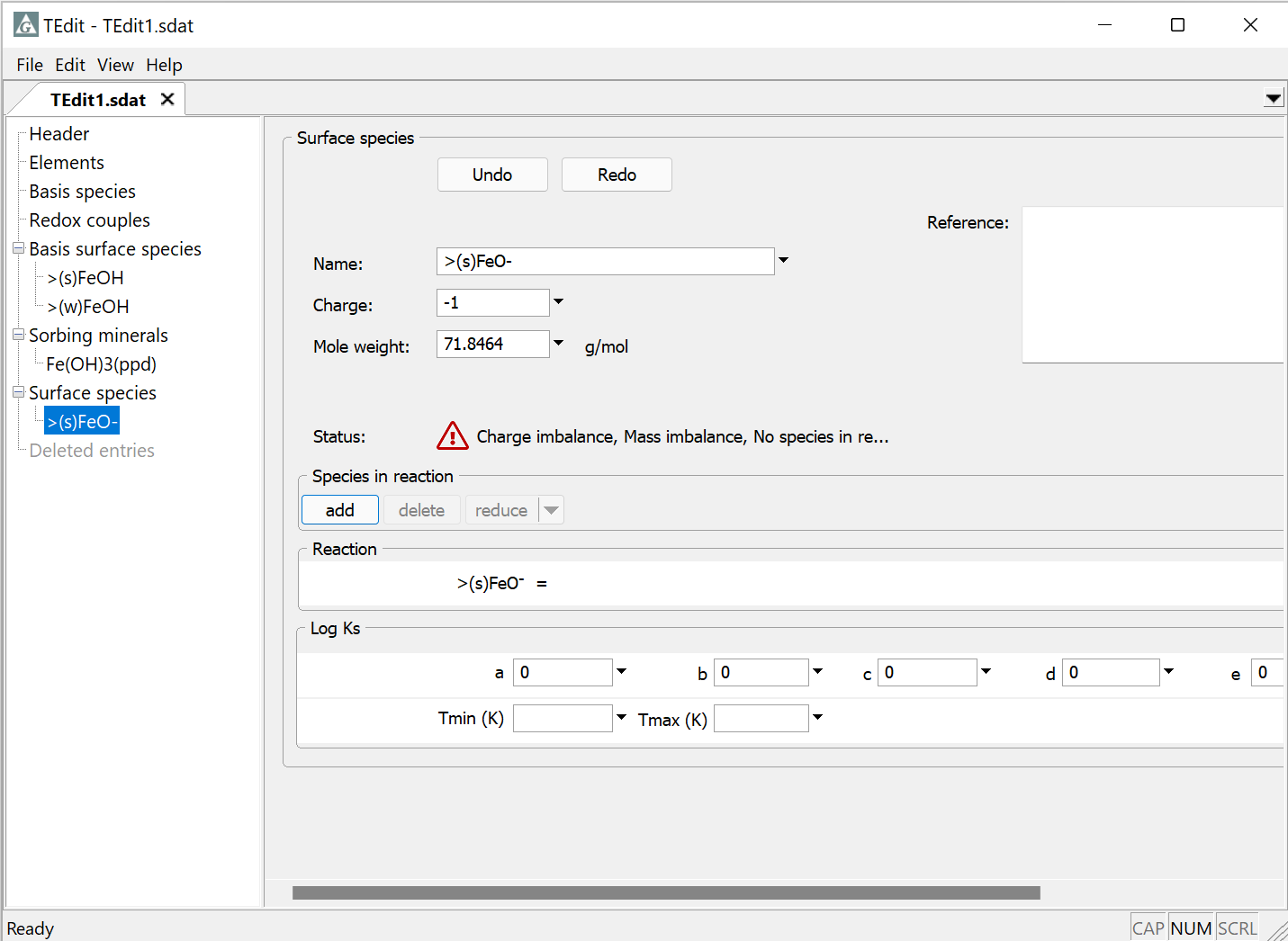 Deprotonated strong sorbing site
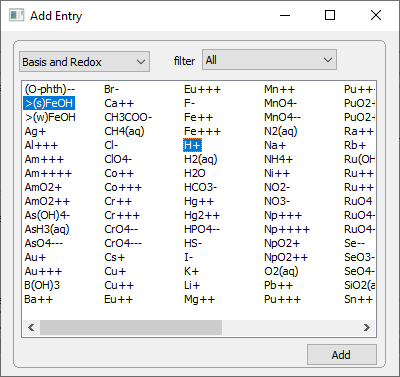 Right-click → Add
Click add to bring up the Add Entry dialog
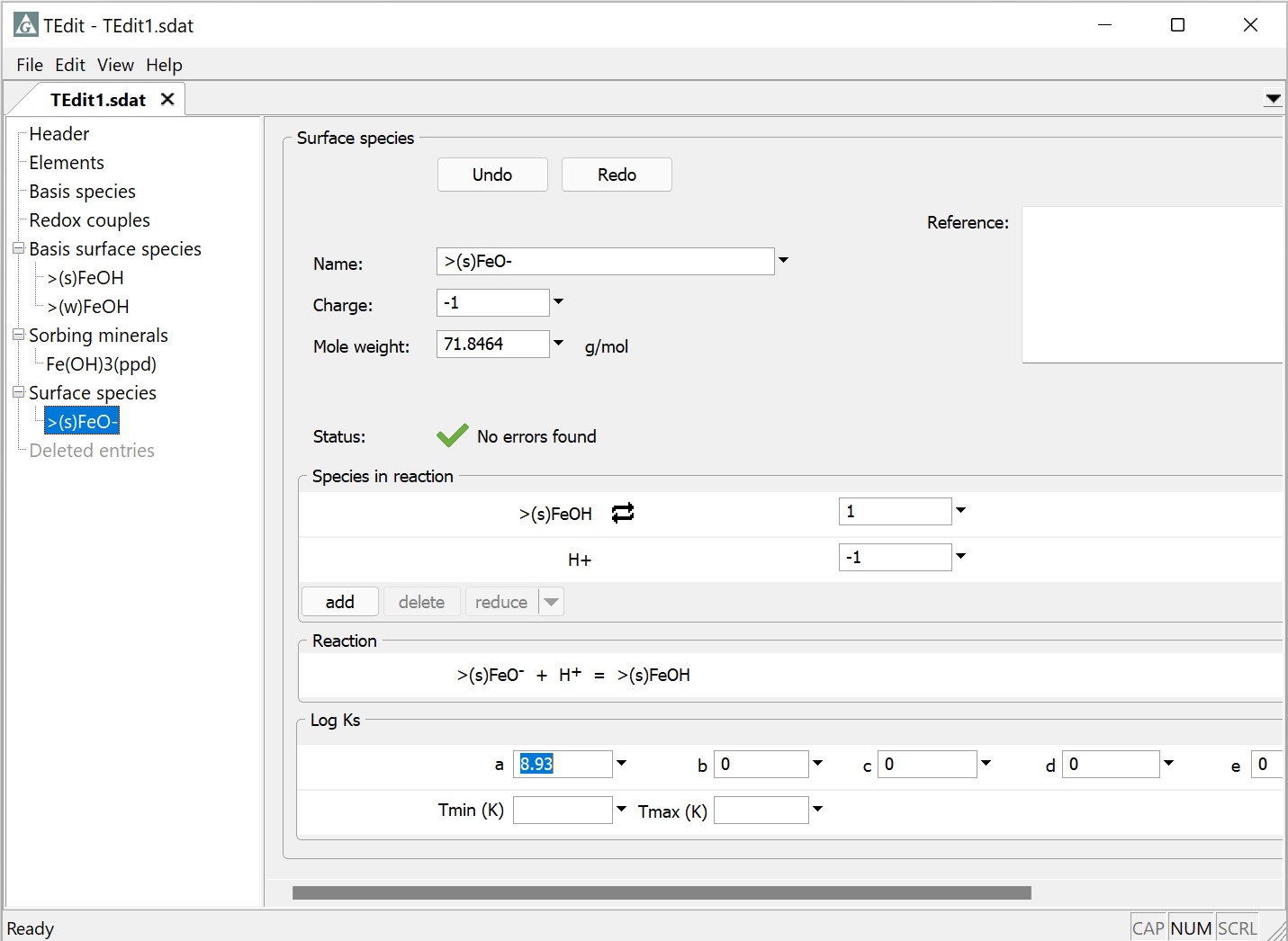 Supply reaction coefficients
Surface complex is composed of aqueous species and an uncomplexed surface site
In GWB 2021 and newer releases, set a polynomial temperature expansion for the equilibrium constant; “a” is the log K value at 25°C.